This is the iseries display screen with Thai language.
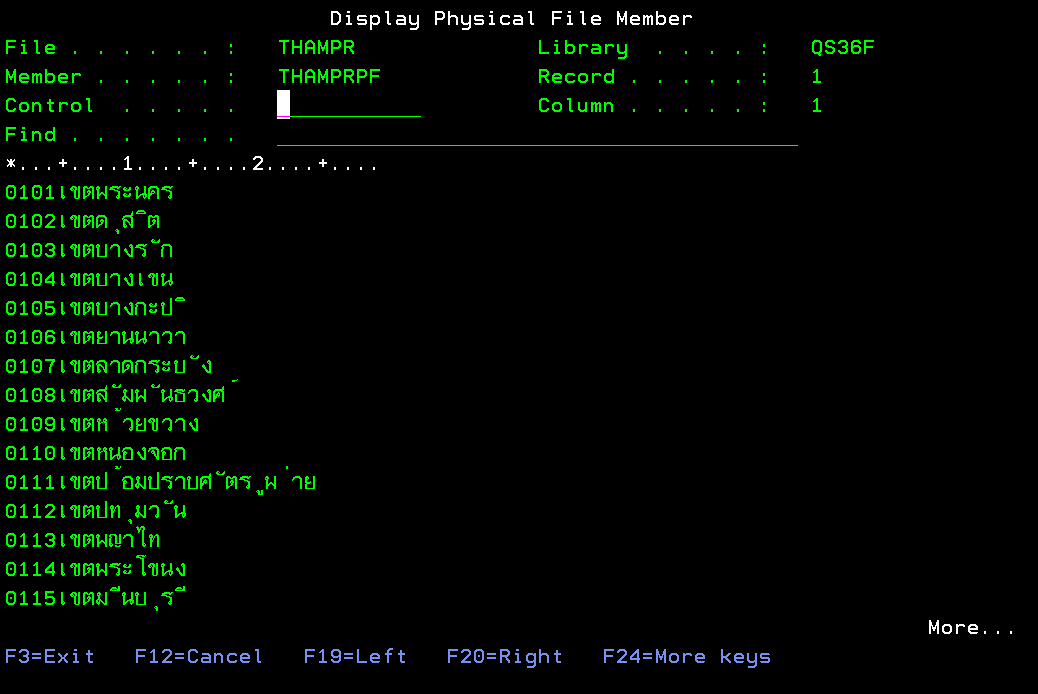 This is the file download from iSeries by use IBM I Access program.
You will see TH language in column C are fault.
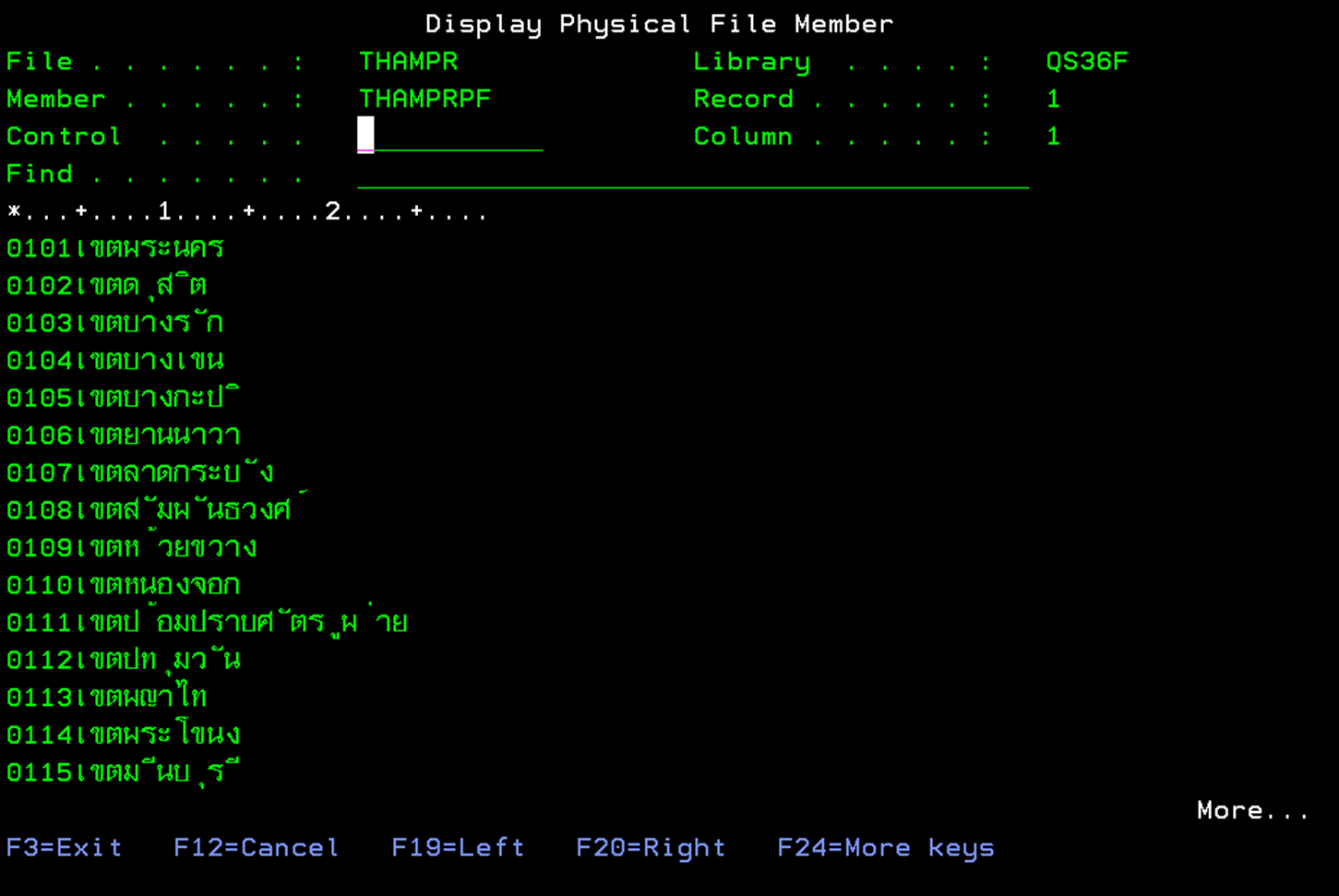 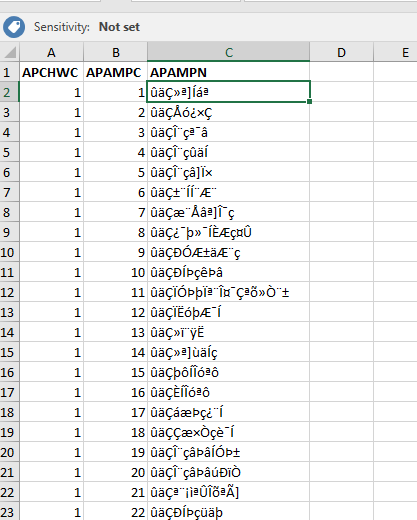 This is the setup parameter of my IBM I Access.
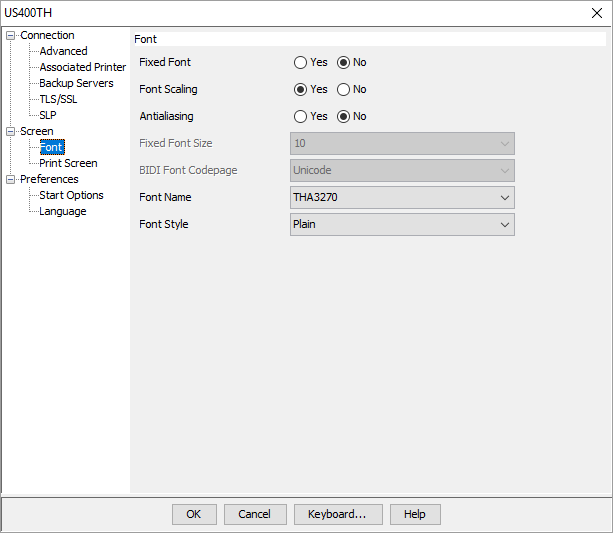 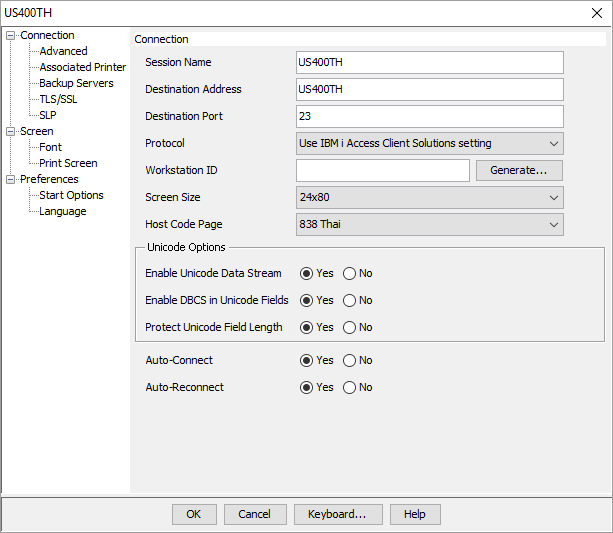 This is the setup parameter of my IBM I Access.
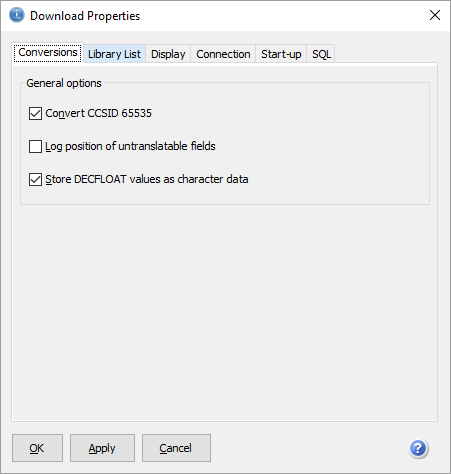 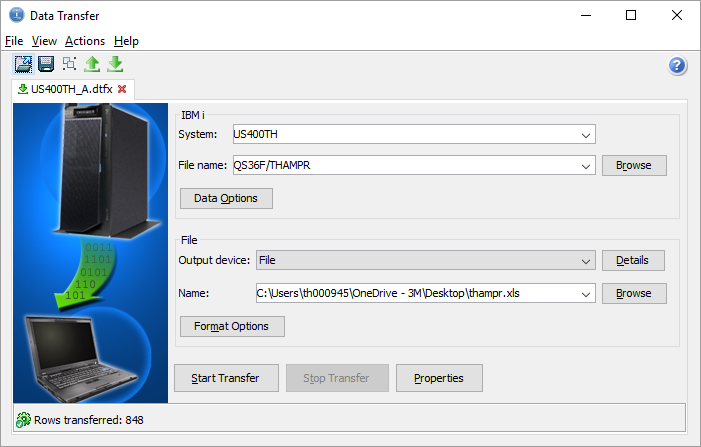